VOCABULARY  “Materials”
What are the things made of ? Listen to the different materials.
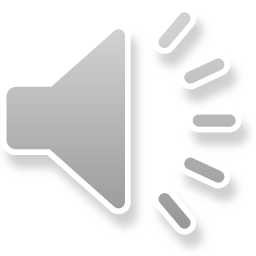 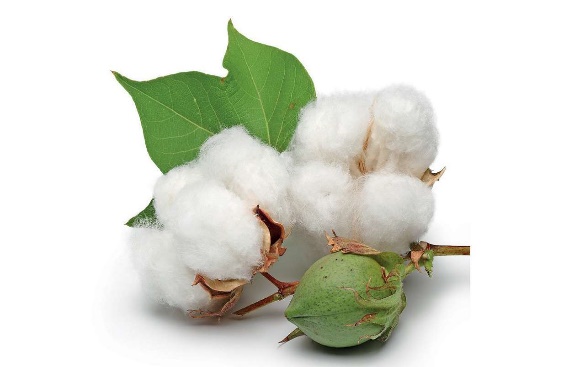 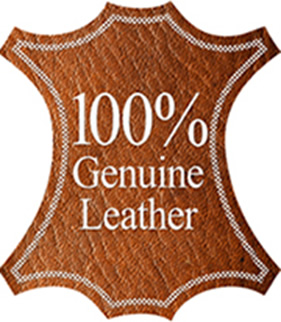 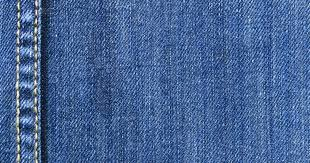 COTTON
LEATHER
DENIM
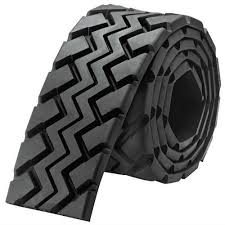 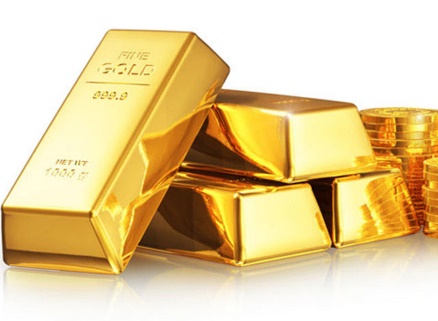 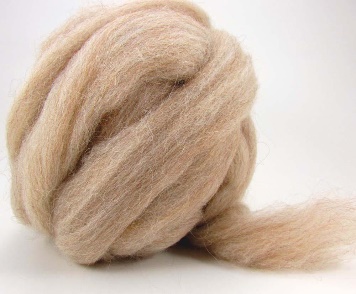 RUBBER
GOLD
WOOL
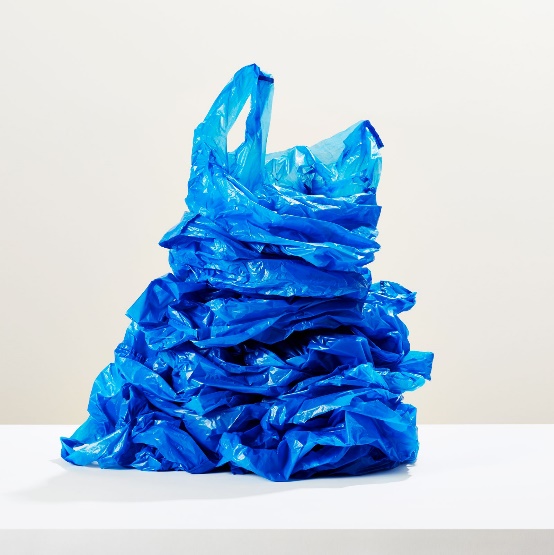 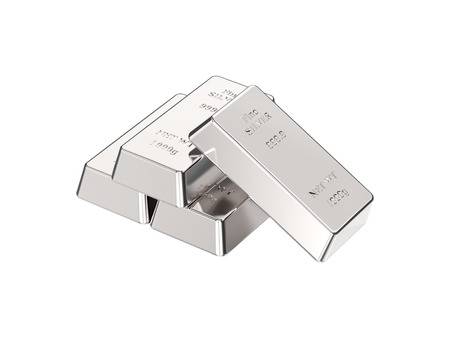 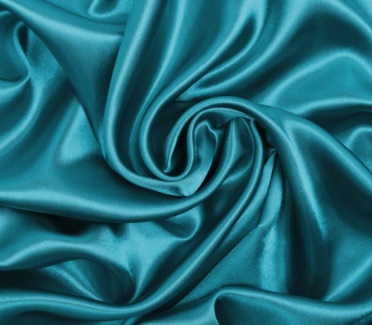 SILVER
PLASTIC
SILK
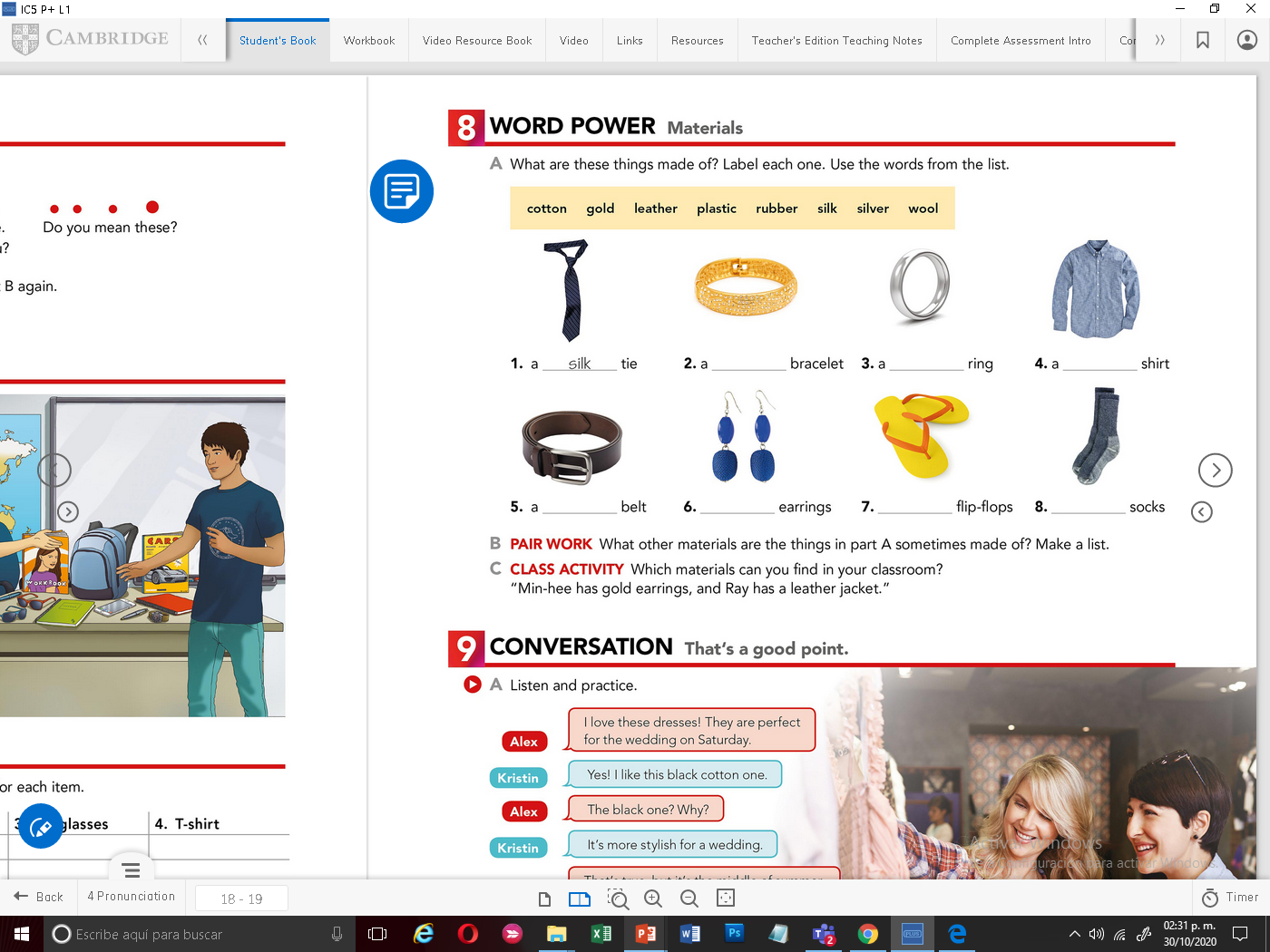 Important: 
 
material is placed before the thing

 a gold bracelet
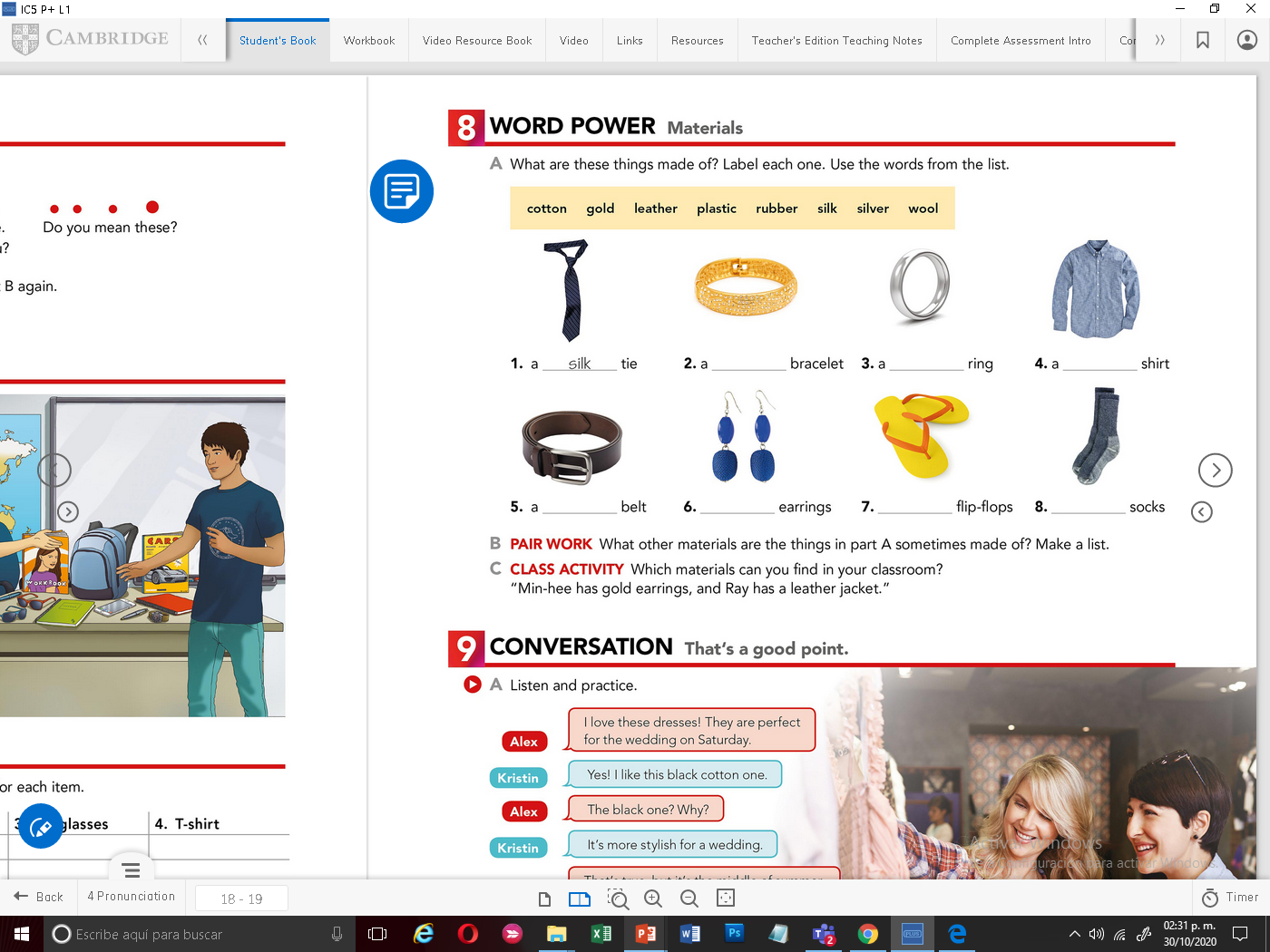 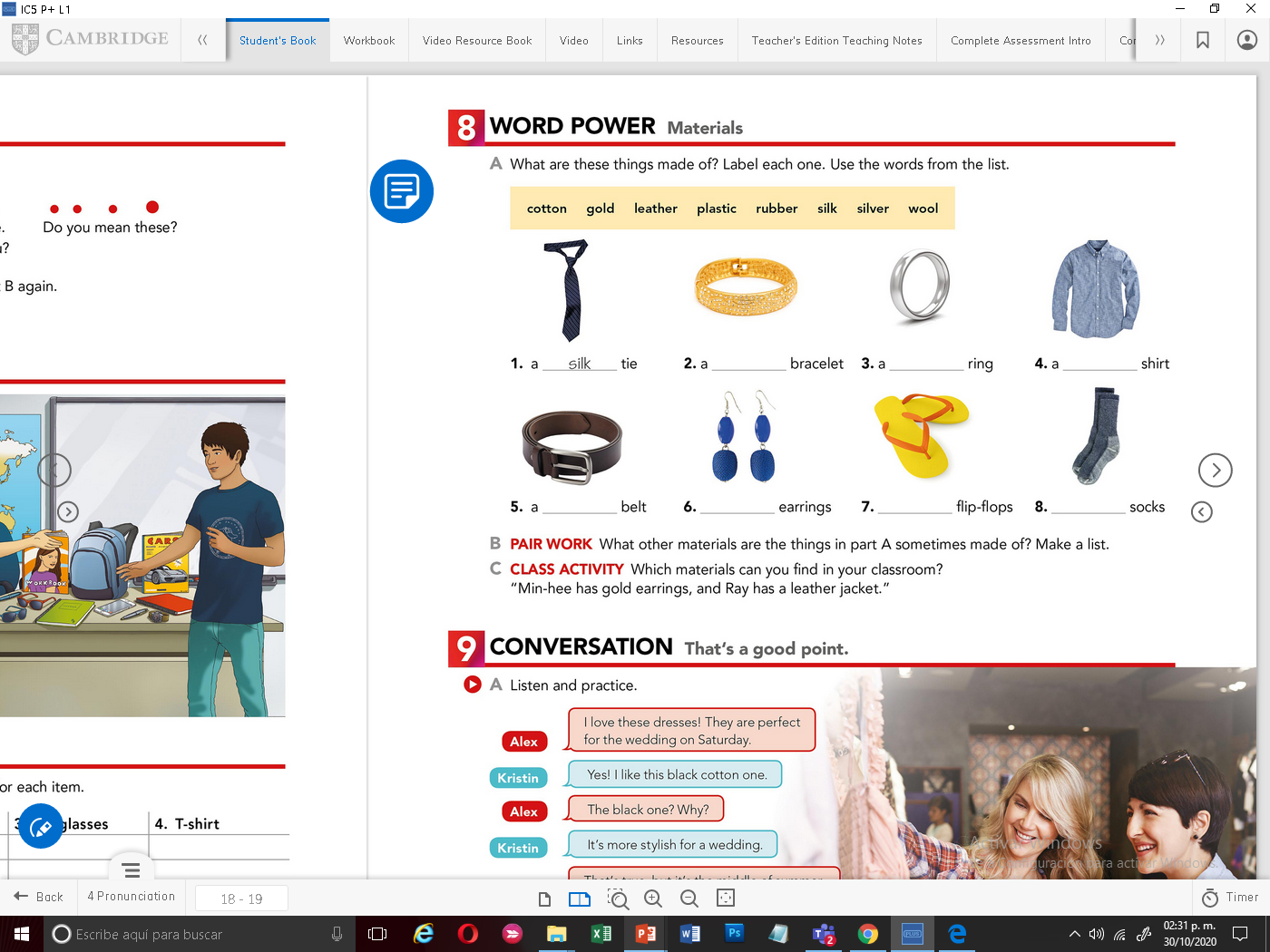 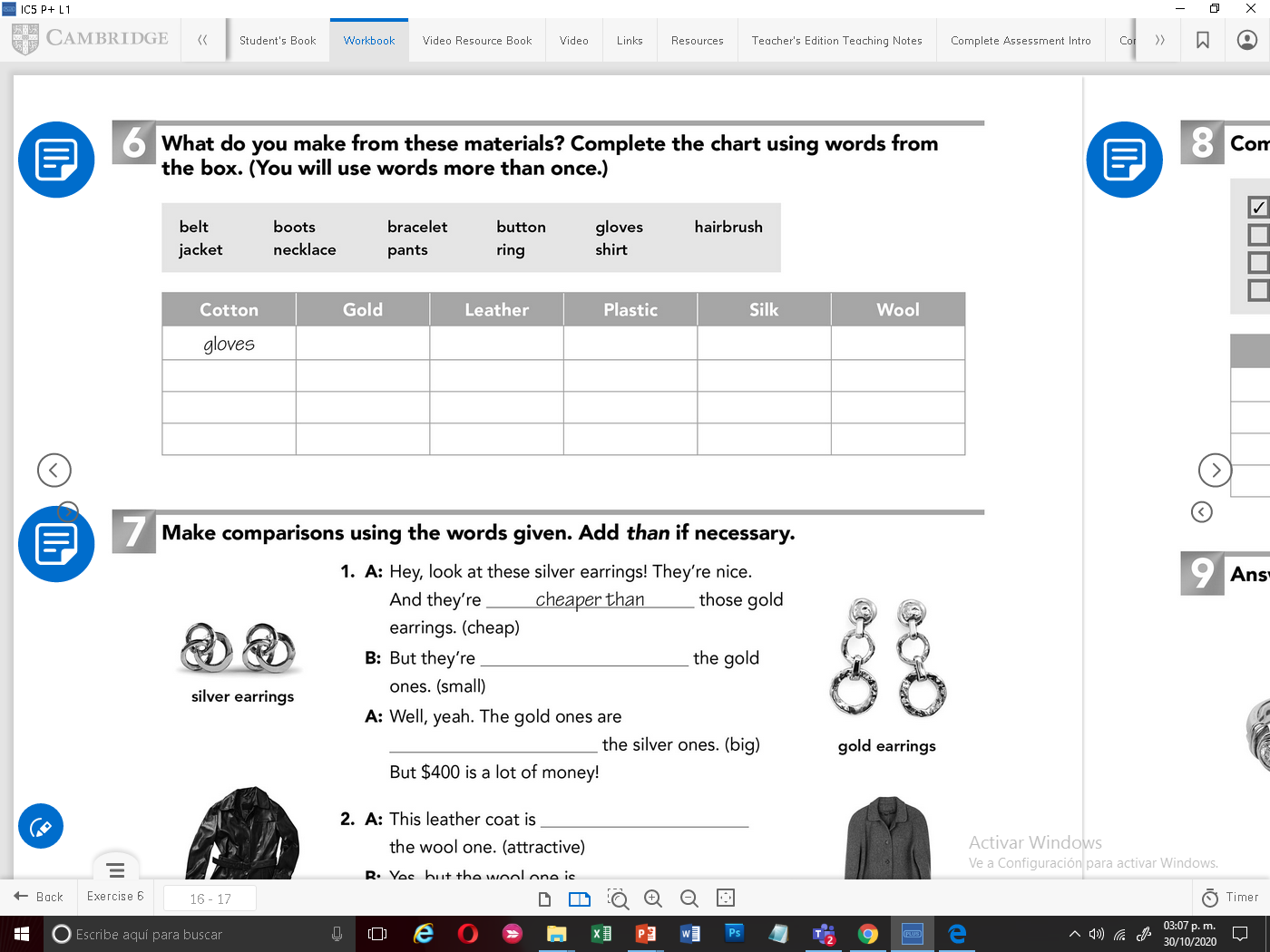 Note: 
 
Investigate the unknown words
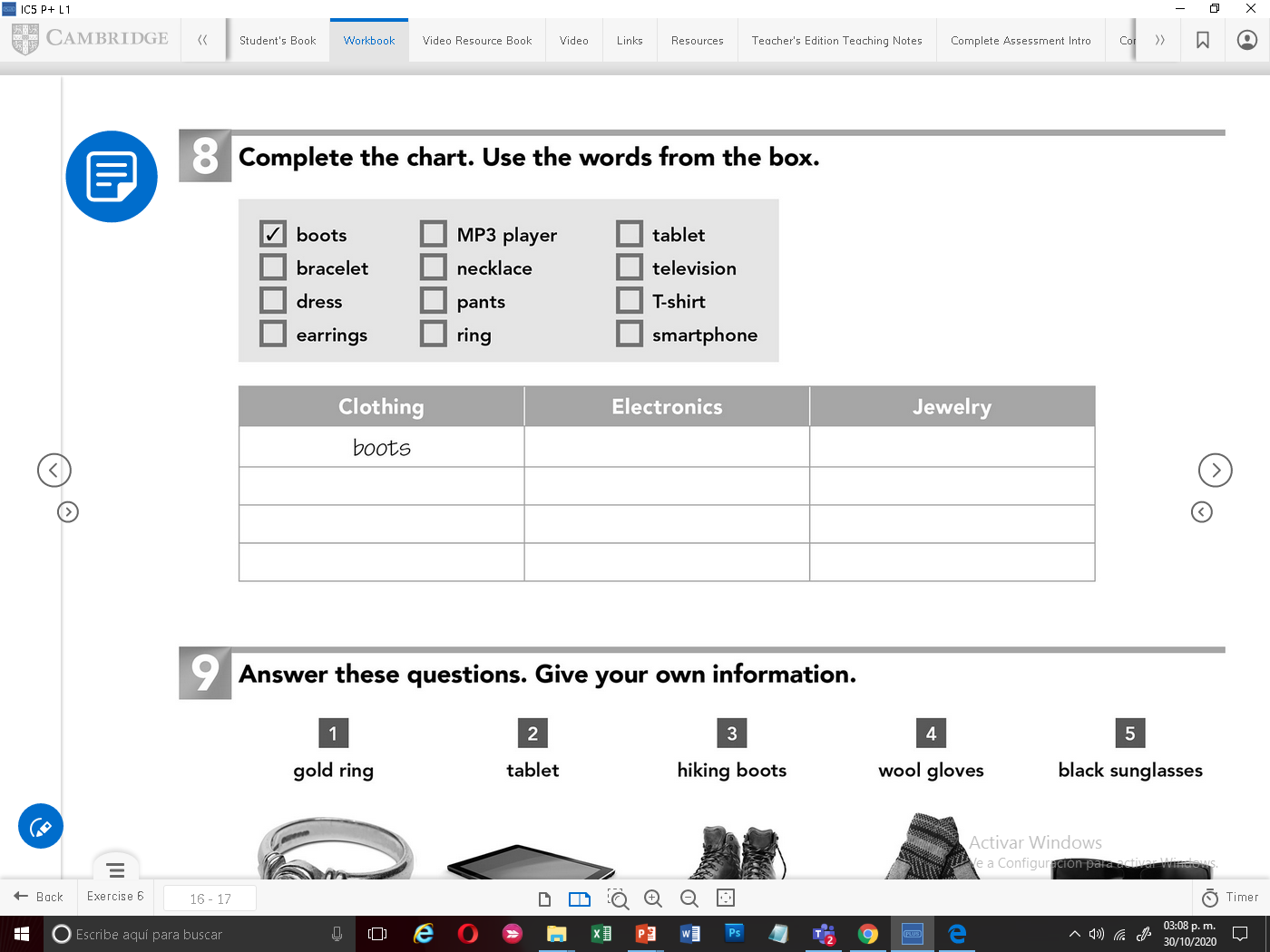 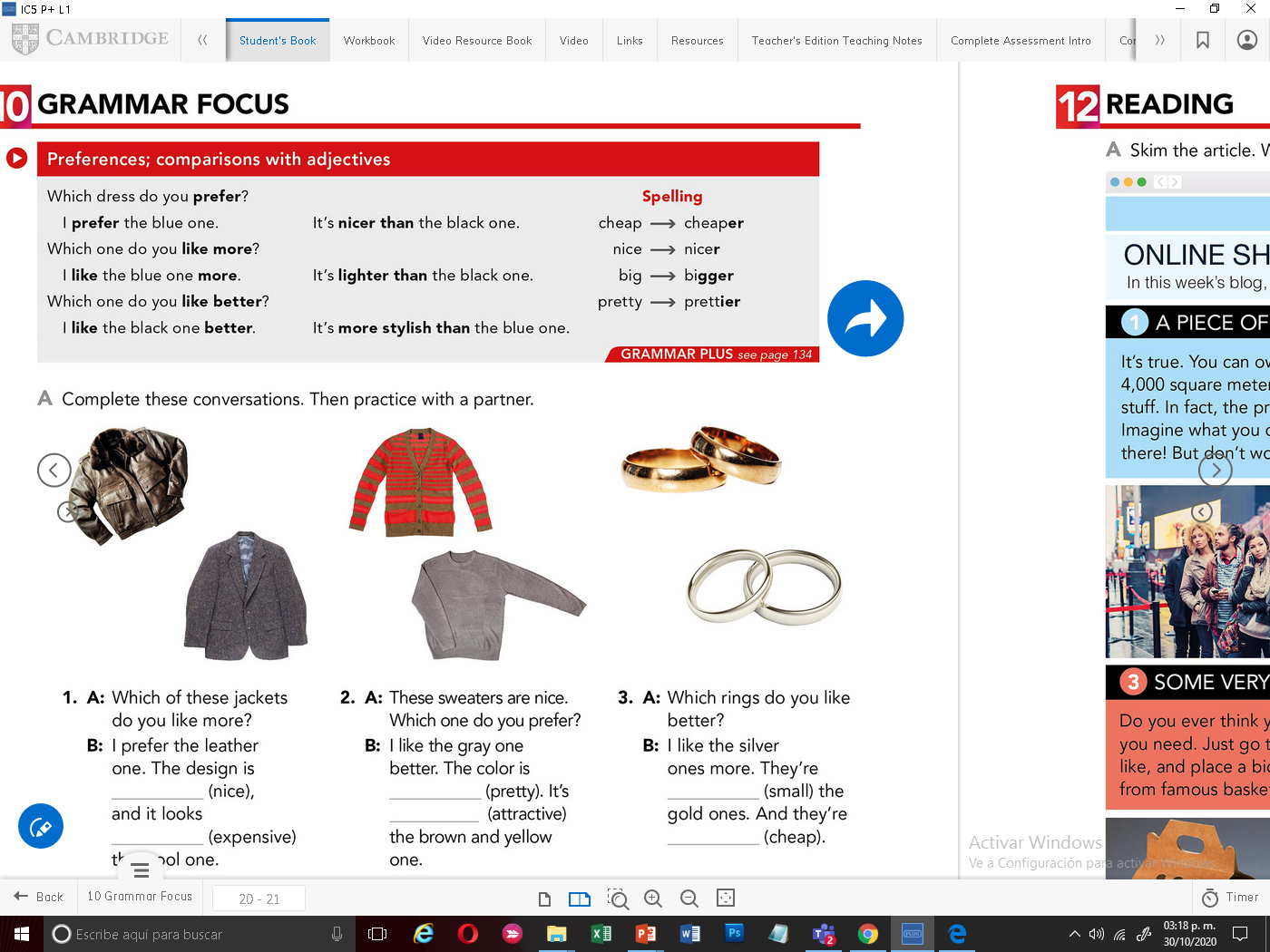 Preferences
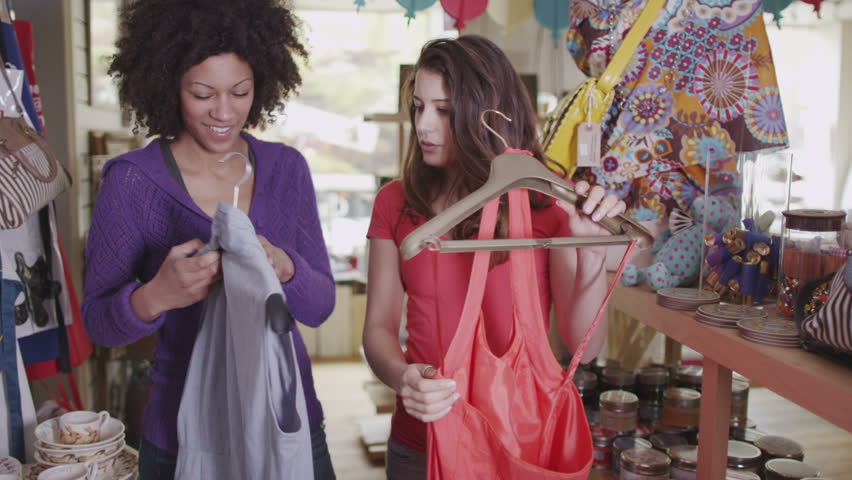 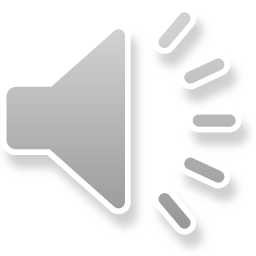 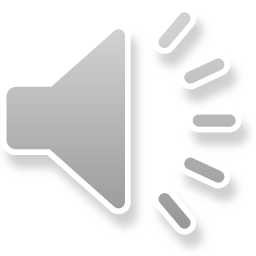 Write your answer to the following questions then record your voice with your preference.
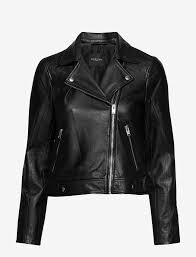 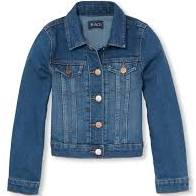 Which jacket do you prefer?

_________________
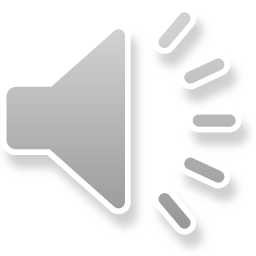 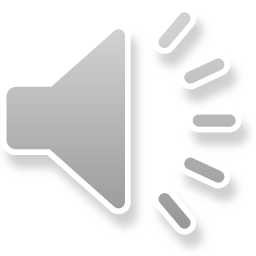 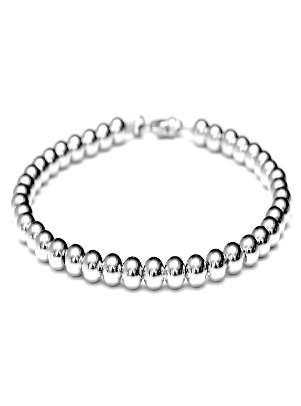 Which bracelet do you like more?

_________________
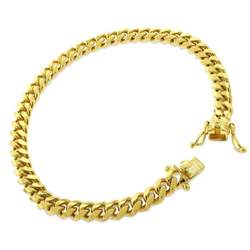 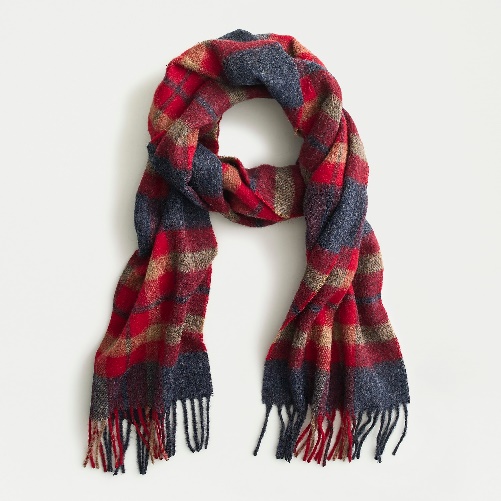 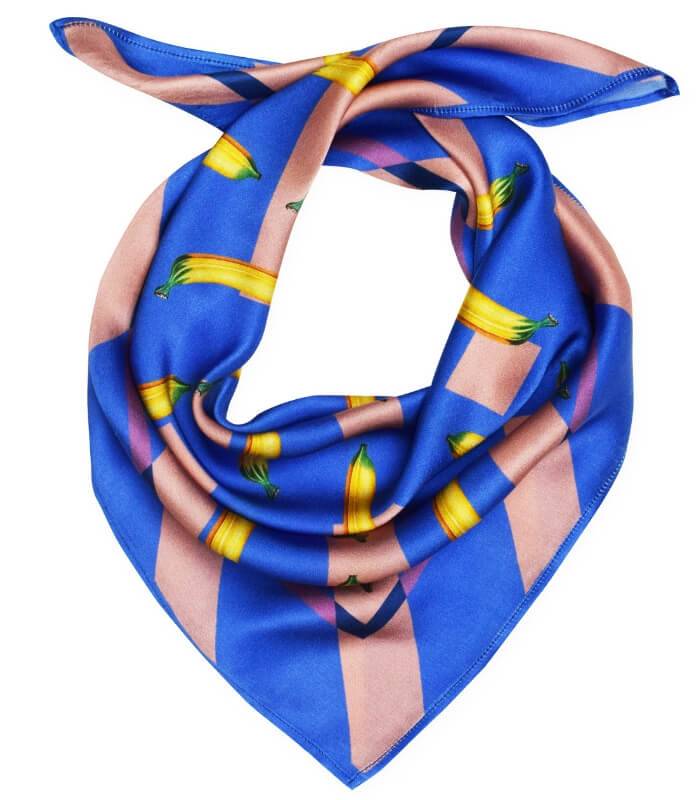 Which bracelet do you like better?

_________________
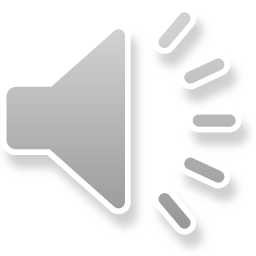